Департамент образования администрации города Нижнего Новгорода
МБУ ДО «ЦДТ Сормовского района»
Возрастные особенности учащихся
Автор: Гиевая-Крамер Ирина Владимировна
педагог дополнительного образования

2024г.
Особенности младшего школьного возраста
Каждый возраст имеет свои отличительные признаки, которые определяются анатомо-физиологической зрелостью организма (внутренний фактор) и особенностями социальной ситуации (внешний фактор).
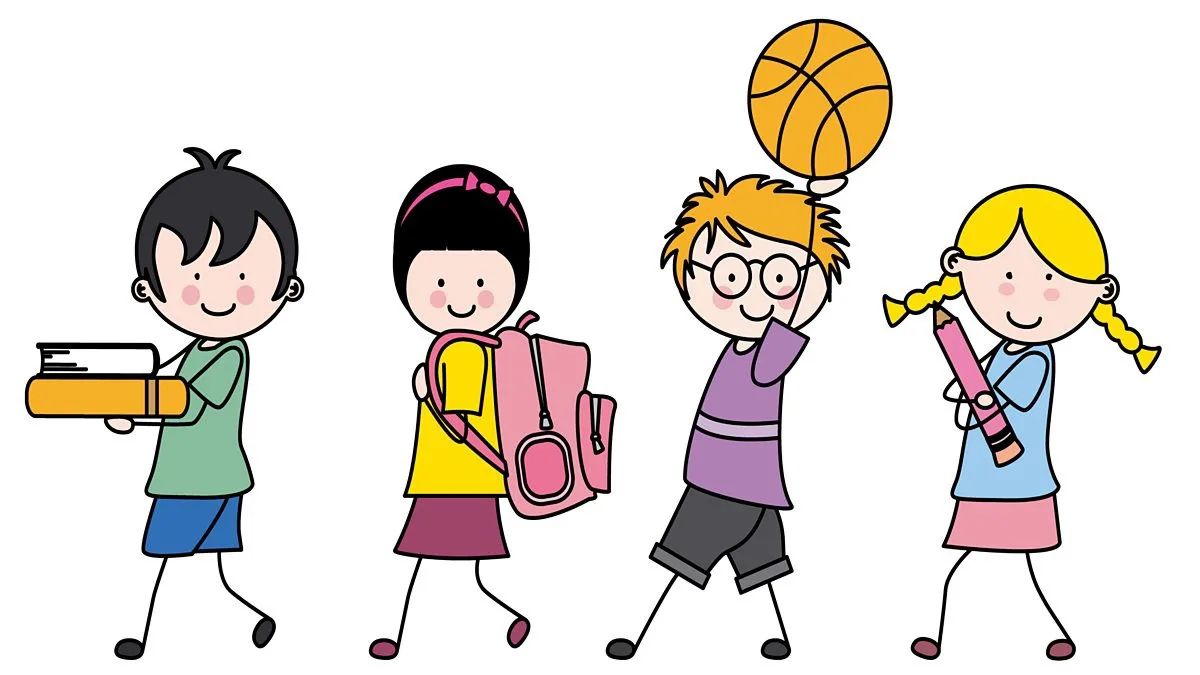 Возрастные  особенности первоклассника
Психологические особенности первоклассников обусловлены незрелостью структур головного мозга
ведущая деятельность - учебная
наглядно-образное мышление (опора на зрительные образы)
высокая утомляемость, низкий объем, концентрация и переключение внимания
преобладание непроизвольной памяти (запоминается яркое и интересное)
недостаточный уровень развития мелкой моторики
недостаточная регуляция собственного поведения (неорганизованность, суетливость, подвижность)
эмоциональная неустойчивость (импульсивность, смена настроения)
начальный этап формирования позиции школьника
Роль педагога в адаптации первоклассников
поддерживайте стремление ребенка стать школьником
формируйте самостоятельность и ответственность (определите обязанности)
объясните важность и целесообразность школьных правил
сделайте выполнение домашнего задания привлекательным для учащегося
поддержите его при  неудачах
отмечайте даже самые незначительные успехи
уделяйте внимание любым трудностям и проблемам
Психологические особенности второклассника
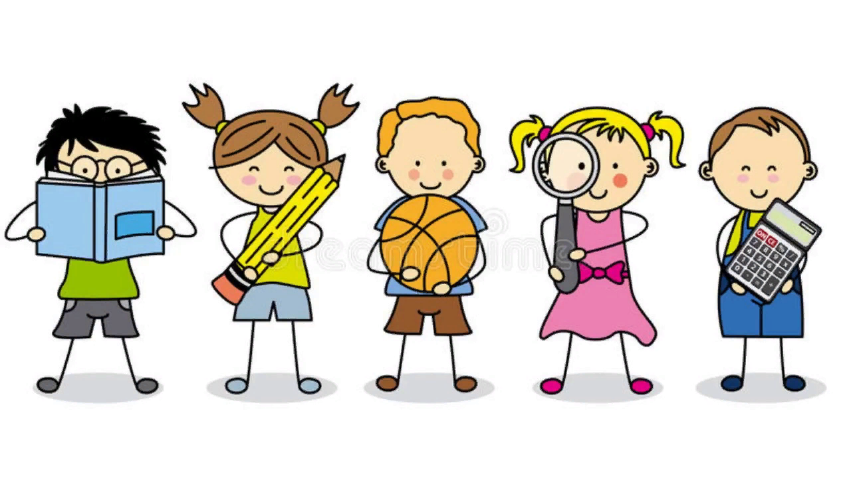 Более развитая самооценка
Повышение критичности к себе
Формирование произвольности
Развитие мыслительных операций
Основная трудность  - отличие логики восприятия ребенка и взрослого
направленность: рассуждения от общего к частному или, наоборот, от частного к общему;
способность быстро связать новый материал с уже имеющимися знаниями;
абстрактное (у взрослых) и конкретное (у детей) мышление;
Психологические особенности третьеклассника
Осознанное отношение к учению
Проявление интереса к познанию
Происходят качественные преобразования в мыслительных процессах
Активно развивается произвольность
Память претерпевает изменения ( становятся доступны некоторые способы смыслового запоминания)
Совершенствование навыка чтения
Психологические особенности четвероклассника
У большинства школьников намечается дифференциация учебных интересов, складывается разное отношение к предметам
Появляется индивидуальный стиль учебной работы
Четвероклассник продолжает приспосабливаться к системе требований взрослых, связанных с его учебной деятельностью, и приспосабливается к системе требований сверстников при общении с ними.
Только успех порождает успех
Окончательно закрепляется мотивация на ближайшие несколько лет
Зависимость от оценки взрослых
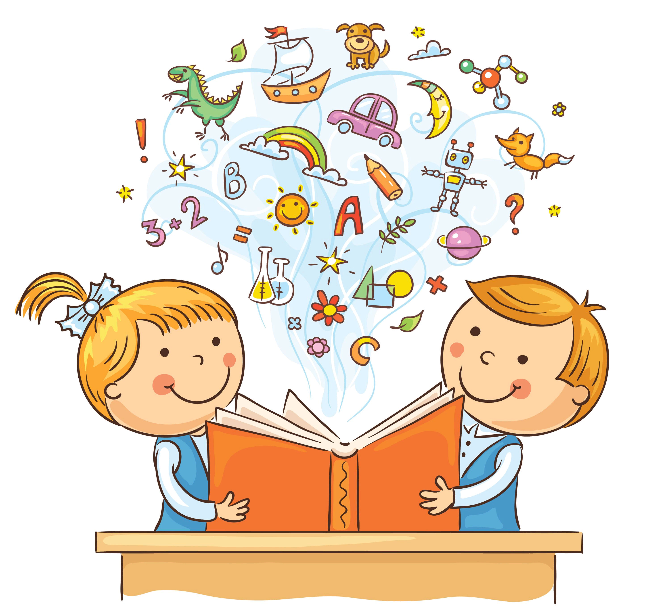 Приемы взаимодействия с младшим школьником
Безусловное принятие – это принятие  ребенка не за что-то, а просто за то, что он есть. 
Активно слушать ребенка – это значит «возвращать» ему в беседе то, что он вам поведал, при этом обозначив его чувства словами. 
Не вмешивайтесь в занятия, с которыми ребенок справляется самостоятельно. Позволяйте ребенку самостоятельно справляться с тем, что он уже умеет, даже если при этом он допускает некоторые ошибки. 
Поддерживайте успехи ребенка.
Необходимо сообщать ребенку о своих чувствах, если его поведение вызывает у вас негативные переживания.  
Соответствие ваших ожиданий возможностям ребенка. 
Используйте в повседневном общении приветливые фразы.
ВАЖНО!

В воспитании положительные переживания должны преобладать над отрицательными, поэтому все же хвалить и поощрять ребенка надо чаще, чем ругать.
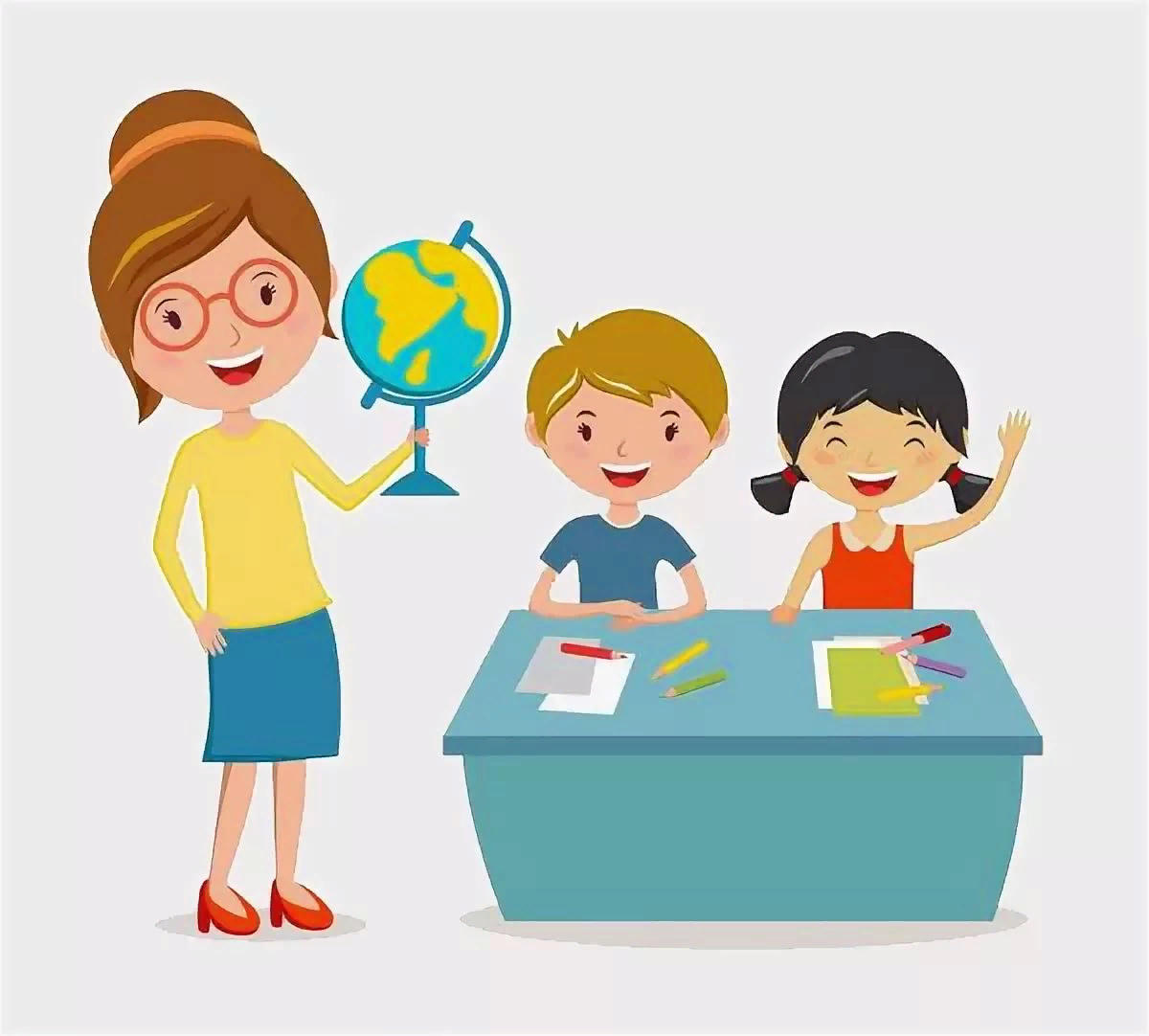 Психологические особенности учащихся средней школы
Подростковый возраст — стадия развития между детством и взрослостью (от 11–15 которая характеризуется качественными изменениями, связанными с половым созреванием и вхождением во взрослую жизнь
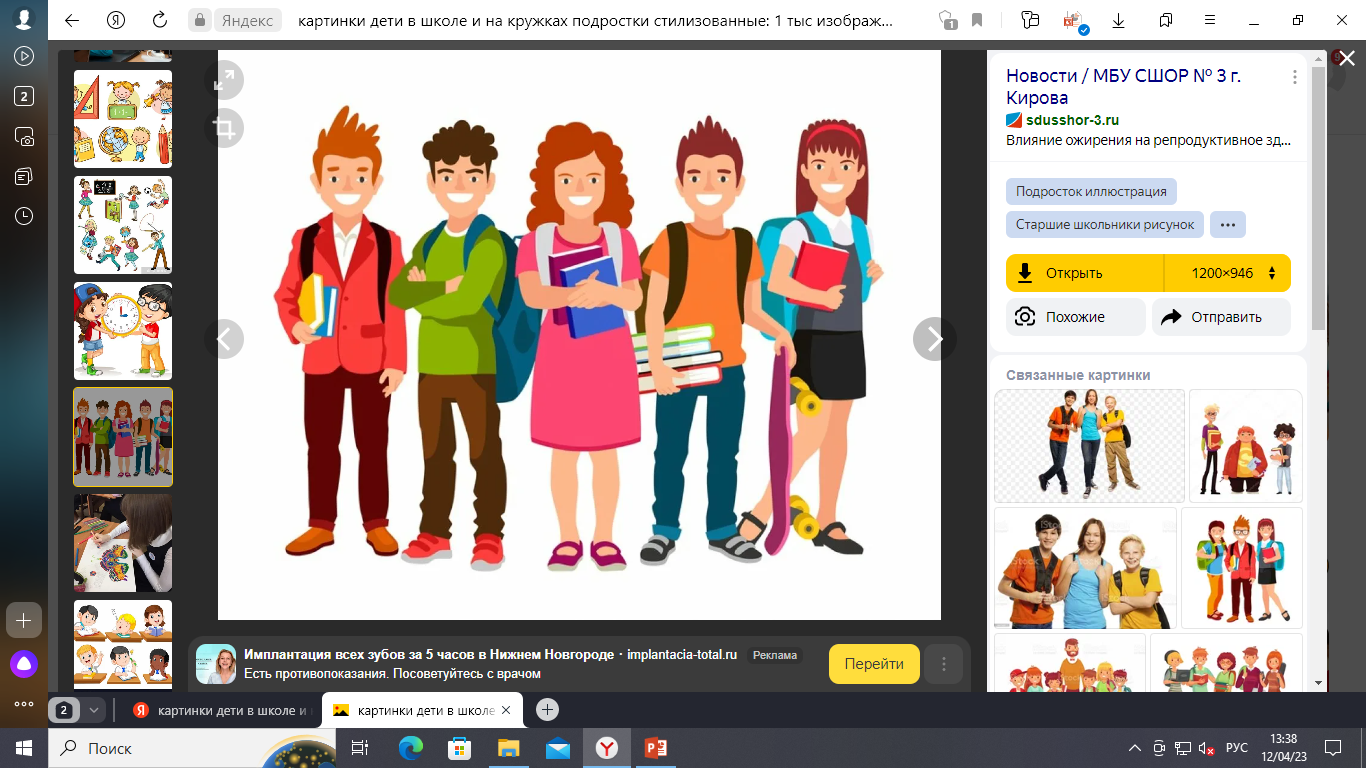 Особенности возраста
Высокая потребность в общении
Социально-ориентированное общение
Эмоциональная неустойчивость
Чувствительность к оценке посторонних
Чувство взрослости
Осознание временной перспективы
Общение
Общение со сверстниками становится необходимо для самоопределения, общение носит интимно-личностный характер. Подросток приобщает окружающих к своему внутреннему миру – к своим чувствам, интересам, увлечениям. Потребность в интимности в это время практически не насыщается.
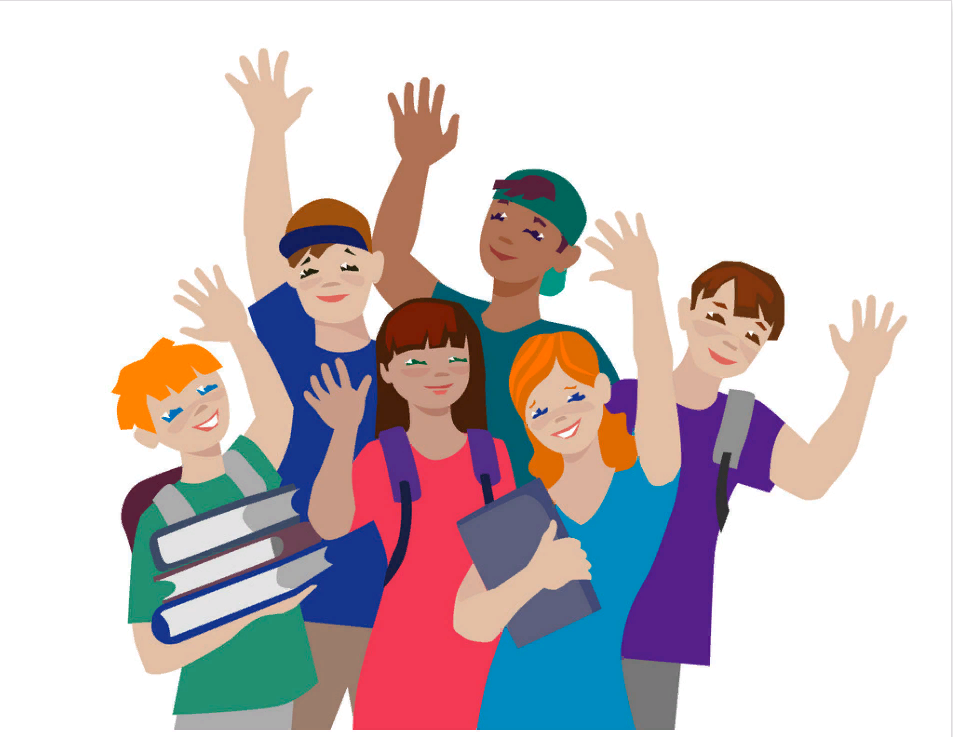 Недостаточный опыт общения
В тоже время опыт общения в этом возрасте часто бывает недостаточным. Подросток просто не знает как вести себя в той или иной ситуации. Так что помимо повышенной потребности в общении для этого возраста характерна и агрессия, замкнутость, вызванные неспособностью объяснить свое поведение, а так же незнанием конструктивных способов решения конфликтных ситуаций. Достаточно эффективным в этом случае будет совместный анализ поступков ребенка.
Чувство взрослости
Положительное: подросток стремится делать что-то полезное, социально-значимое (забота о семье, участие в решении как сложных, так и ежедневных проблем, помощь тем, кто в ней нуждается)
Отрицательное: часто перенимаются исключительно внешние показатели взрослости: курение, алкоголь, нецензурная лексика

В данном случае необходимо поощрять общественно одобряемое проявление взрослости
Самооценка
Самооценка складывается из знания своих
                    качеств и отношения к ним. Знание подростки получают в основном от значимых взрослых, отношение формируется через сравнение собственных качеств с эталоном, через оценку значимости собственного вклада в жизнь окружающих значимых людей
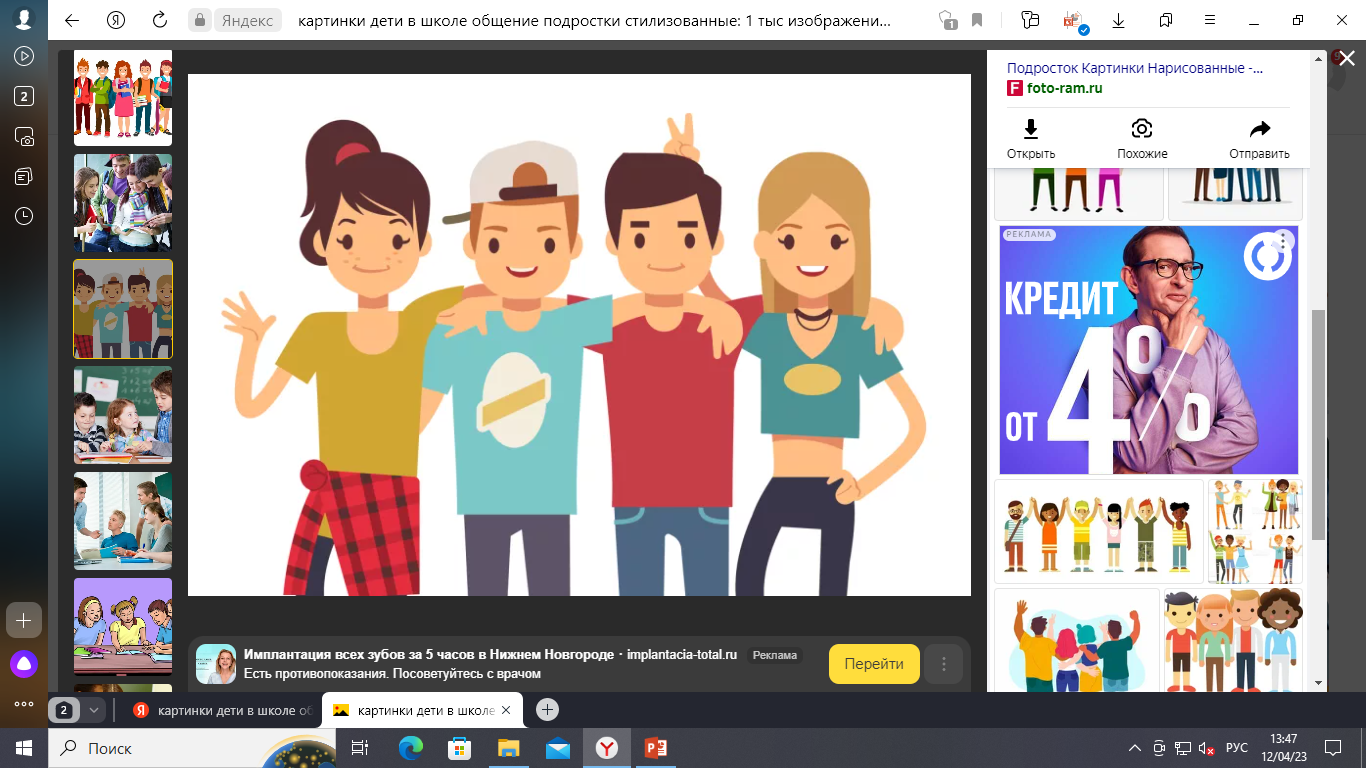 Самооценка
Помощь педагога

Выделять позитивные качества, а не только негативные
Снижать планку достижений, а точнее давать право на ошибку, признавать ее обучающее воздействие, показывать, что «эталоны» (взрослые) тоже ошибаются
Оказывать эмоциональную поддержку
Трудные дети. Что делать?
Трудные дети:                               Чувства педагога:                                    Помощь:
а) требование внимания                     раздражение                               положительное  
                                                                                                                           внимание
б) борьба за власть                                  гнев                                               снижение
                                                                                                                            контроля

в) месть                                                       обида                                         осознание боли
                                                                                                                              ребенка

г) утверждение                      безнадежность, отчаяние                 снизить требования, 
несостоятельности                                                                                        ожидания
Возрастные  особенности старшеклассника
Период перехода от подросткового к раннему юношескому возрасту приходится примерно на 15—16 лет, то есть на 9—10 класс.
В этом возрасте основной задачей является готовность к самоопределению (личностному, профессиональному, социальному). 
Завершается физическое развитие и половое созревание. Это приводит к большим изменениям в облике старшеклассников, что привлекает их особое внимание к своему физическому «Я», своему здоровью
Старшеклассники уже становятся в позицию наблюдателя по отношению к себе. «Кто Я?» и «Каково мое место?» Открытие своего внутреннего мира — главное приобретение ранней юности. Старшеклассник не может создать цельное представление о себе, отсюда переживания, беспокойство, неадекватные поступки.
Возрастные особенности старшеклассников
Самоопределение, как профессиональное, так и личностное, становится центральным новообразованием ранней юности. Это новая внутренняя позиция, включающая осознание себя как члена общества, принятие своего места в нем.
Подросток начинает осознавать временную перспективу: если раньше он жил только сегодняшним днем, то теперь у него преобладает устремленность в будущее, он строит жизненный план.
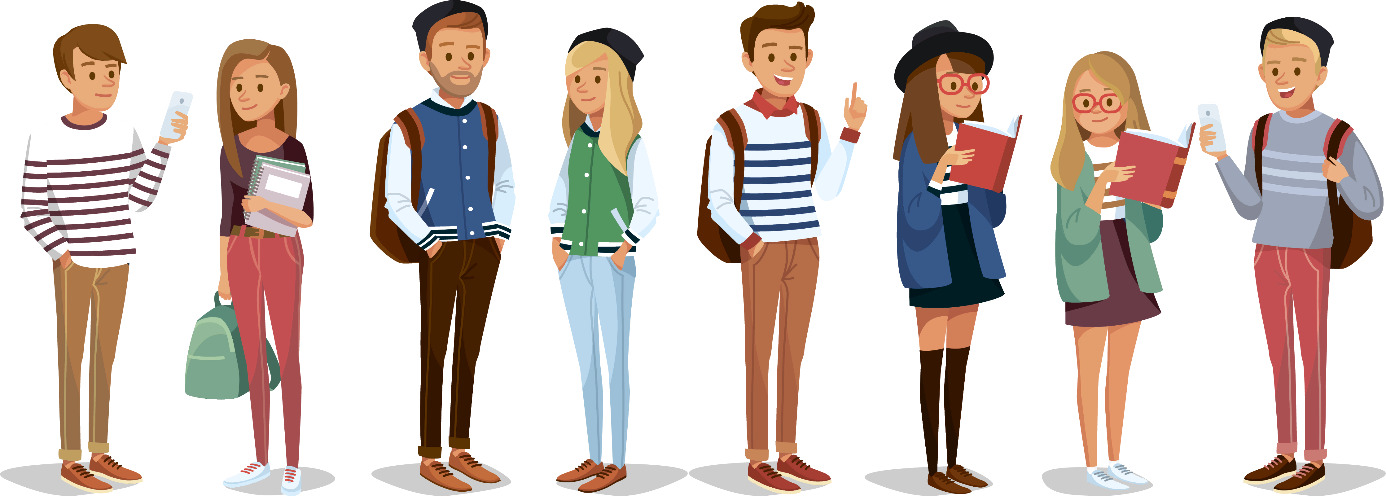 Работа педагога с учащимися
Психолого-педагогические приемы взаимодействия с учащимися
Созидательные – содействуют улучшению взаимоотношений между учителем  и учащимся, установлению душевного контакта.

Приемы, способствующие формированию у воспитанника правильного поведения

Приемы, строящиеся на понимании динамики чувств и интересов ученика
Созидательные приемы
проявление доброты, внимания, заботы;
просьба;
поощрение (одобрение, похвала, награда, доверие, удовлетворение определенных интересов и потребностей, выражение положительного отношения). Применяя поощрение, следует руководствоваться такими положениями:
поощряется только тот положительный поступок, который является нерядовым для данного учащегося или в данных условиях;
награда должна быть каждый раз, когда совершается нерядовой поступок;
поощряя ребенка, следует указывать конкретный поступок, являющийся причиной награды;
помните важнейшее положение: что бы ни случилось, не лишайте ребенка заслуженной похвалы и награды;
ребенку необходима своя доля свободы от приказаний, распоряжений, уговоров взрослых, особенно однообразных внушений. Будем помнить о внушаемости ребенка. Уважайте тайну ребенка;
Созидательные приемы
если обстоятельства вынуждают, приказывайте решительно и твердо;
всегда учитывайте состояние ребенка; 
не  унижайте ребенка; 
соблюдайте закон неприкосновенности личности. Определяйте только поступки, только конкретные действия. Не «ты плохой», а «ты сделал плохо», не «ты жестокий», а «ты жестоко поступил».
«авансирование личности» – высказывание положительного мнения о личности, хотя он этого в настоящее время в полной мере еще не заслуживает. Аванс побуждает к лучшему; 
прощение. Умение прощать — необходимейшее качество для педагога. Самое главное - трезво оценивать факты.
Приемы, способствующие формированию у воспитанника правильного поведения
Убеждение и личный пример. Убеждение - это и разъяснение, и доказательство правильности или необходимости определенного поведения либо допустимости какого-то поступка. Личный пример — важный аргумент правоты педагога.
Доверие.
Моральная поддержка и укрепление веры в свои силы.
Вовлеченность в интересную деятельность.
Пробуждение гуманных чувств.
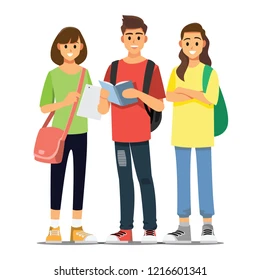 Приемы, строящиеся на понимании динамики чувств и интересов ученика
Опосредование. Учитель достигает желаемых изменений в поведении ученика не прямым указанием, как вести себя, а посредством какого-то промежуточного звена.
Фланговый подход. Педагог, обнаружив проступок ученика, не всегда осуждает и наказывает его, а умело затрагивает такие чувства, которые активизируют к хорошему поведению. Разговор с учеником не сосредоточивается на совершенном нарушении, а ведется в другом плане, тем не менее он влияет на поведение трудного ребенка. В этом суть флангового подхода.
Активизация сокровенных чувств учащегося. Воздействие заключается в создании обстоятельств, вызывающих звучание глубоко скрытых чувств, которые способствуют воспитанию благородных стремлений.
Литература и интернет-источники
Амонашвили Ш.А. Размышления о гуманной педагогике. - М.,  Просвещение, 1996
Волков Б.С. Детская психология. - М.: Владос, 2002
Гаврилычева Г.Ф. Современный младший школьник. Кто он? Штрихи к портрету – М.: Начальная школа, 2004
 Немов Р. Психология. В 3-х кн. 2003
 Пачина А.Г. Самоконтроль в учебной деятельности младших школьников Начальная школа. - М.: Владос, 2004
Харламов И.Ф. Педагогика в вопросах и ответах: Учебное пособие. – М.: Гардарики, 2001.
https://multiurok.ru/files/metodicheskie-rekomendatsii-uchet-vozrastnykh-osob.html Методические рекомендации
https://nsportal.ru/shkola/dopolnitelnoe-obrazovanie/library/2017/12/19/uchet-vozrastnyh-osobennostey-podrostkov-pri Учёт возрастных особенностей подростков
https://mcoip.ru/blog/2022/04/20/vozrastnye-i-individualnye-osobennosti-Возрастные и индивидуальные особенности.